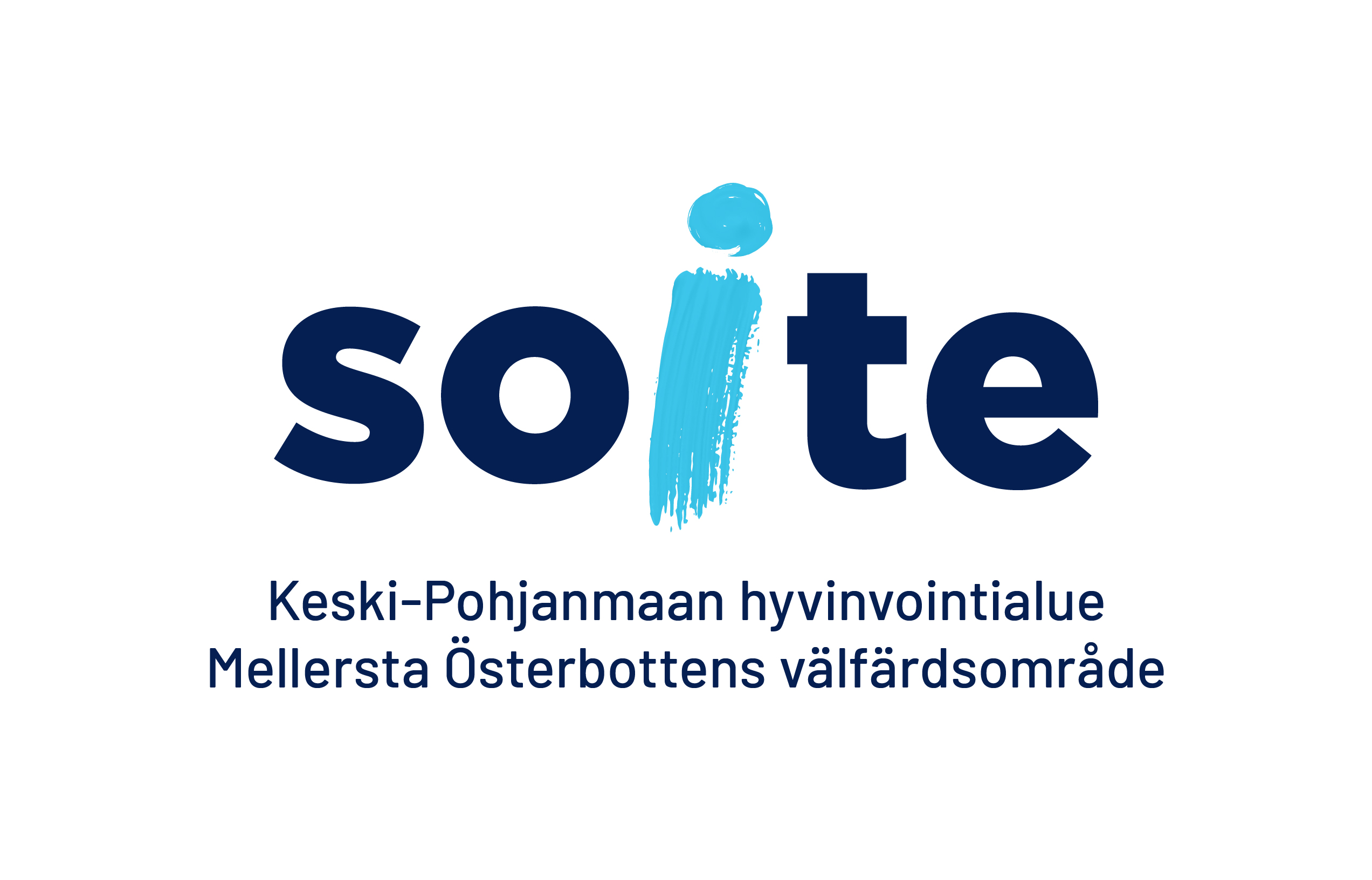 ETÄKUNTOUTUS KOTIIN TARJOTTAVISSA PALVELUISSA
Fyysisen /psyykkisen /sosiaalisen kuntoutumisen tarve Toimintakyvyn selkeä muutos aiempaan tilanteeseen verrattuna
IKÄÄNTYNEEN KOTONA ASUMINEN MAHDOLLISTUU
Toimintakyvyn parantuminen, 
palvelutarpeen vähentyminen /lakkaaminen
Toteutustavasta sopiminen, kuka, mitä, milloin? Omaisten / läheisten osallistaminen, kuntoutukseen ja kuntoutumiseen tarvittavien palveluiden määrittäminen. Apuvälinetarpeen kartoittaminen, asuinympäristön määrittely, kaatumisvaaran arviointi, kognition arviointi